CÁC BỆNH LÂY QUA ĐƯỜNG TÌNH DỤC
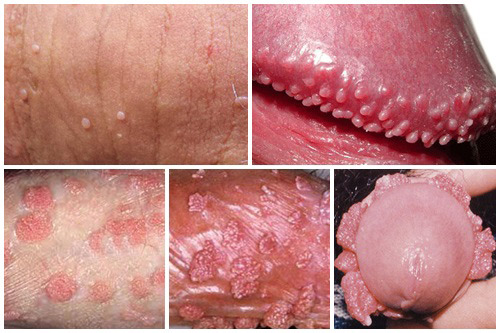 Giảng viên hướng dẫn: Ths. Bs. NGUYỄN PHÚC HỌC
Lớp: PTH 350 J
Nhóm Sinh viên thực hiện
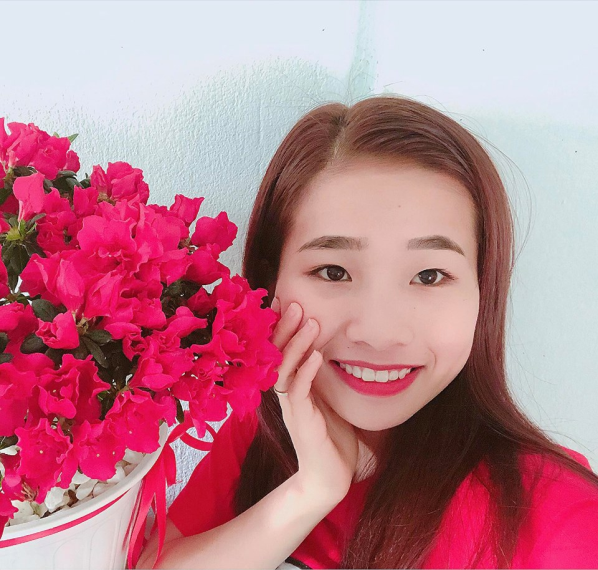 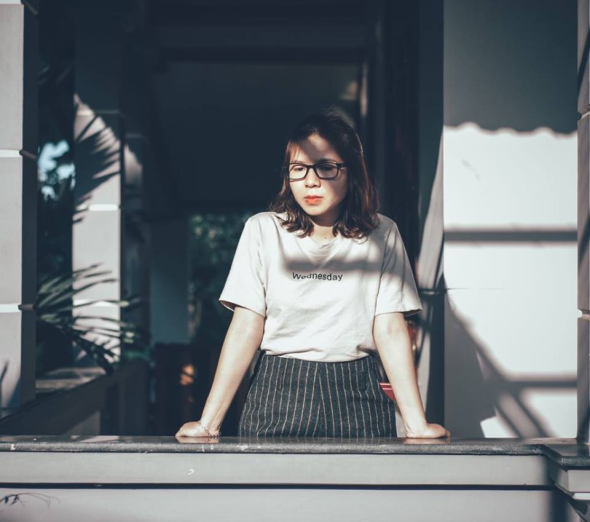 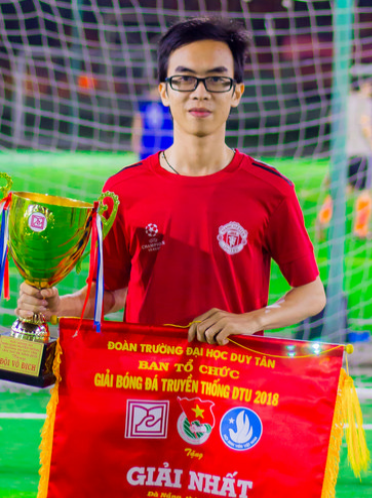 Phạm Thúy Ba
Võ Thị Hoàng Nin
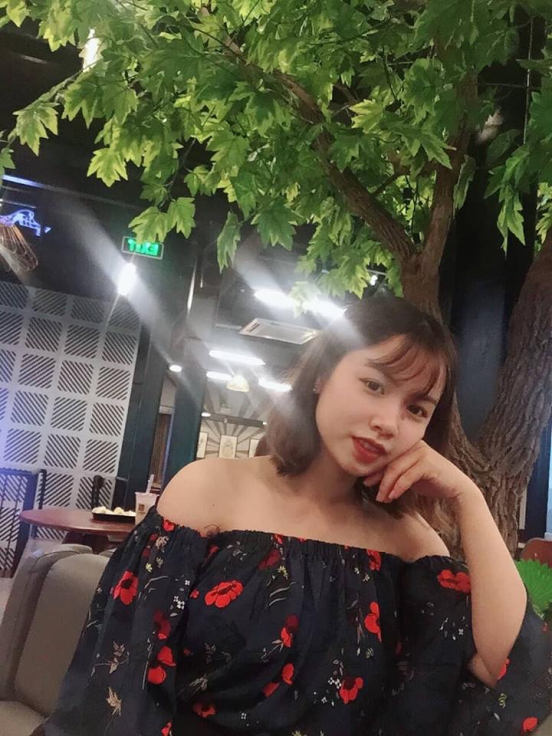 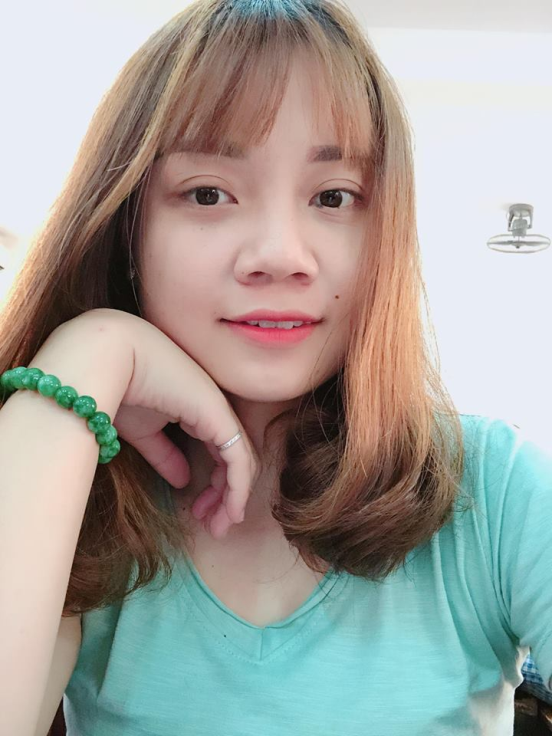 Lê Đường Minh Hoàng
Cao Thị Cẩm Trang
Trần Thị Thúy Kiều
I. ĐẠI CƯƠNG1. VÀI NÉT VỀ CÁC BỆNH LÂY TRUYỀN QUA ĐƯỜNG TÌNH DỤC (STDs):
Thuật ngữ STDs chỉ ra một nhóm các bệnh mắc phải qua con đường hoạt động tình dục
Nguyên nhân: vi khuẩn, virus, ĐVNS và nấm
Đường lây truyền qua hoạt động tình dục (viêm gan virus, HIV) và một số bệnh có các con đường lây truyền khác
Các biến chứng như: viêm vòi trứng, vô sinh, chửa ngoài dạ con và tử vong chu sinh
2. CÁC BỆNH VÀ HỘI CHỨNG THƯỜNG GẶP NHẤT CỦA STDs
Biểu hiện: viêm khớp, viêm da, viêm màng trong tim, viêm màng não,…

Nguyên nhân: 
Lậu cầu là cầu khuẩn 
    Gram âm (song cầu)

Chỉ sống được vài giây sau 
    khi ra khỏi cơ thể nhưng sống 
    mãnh liệt trong môi trường ẩm
    của cơ thể

Lây truyền qua đường tình dục
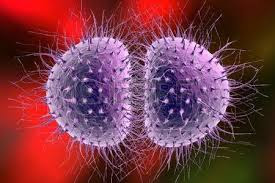 II. BỆNH LẬU(GONORRHEA)
1. Định nghĩa và nguyên nhân: 
Là một bệnh nhiễm khuẩn lây truyền qua đường tình dục
Căn nguyên do lậu cầu (Neisseria gonorrhoeae)
Vị trí có thể bị tổn thương trực tiếp:
	- Niệu đạo
	- Trực tràng
	- Kết mạc
	- Họng và trong cổ tử cung
2. Triệu chứng lâm sàng:
                                                Ủ bệnh 2-7 ngày
				    
				    Miệng sáo đỏ và sưng nề lên

 				    Mủ chảy ra nhiều từ trong
				    niệu đạo, đặc màu vàng hoặc	                                        xanh

				    Đái buốt, đái dắt: đái rất đau 
				    làm bệnh nhân đái ít một

Nếu không điều trị kịp thời sẽ dẫn đến biến chứng: viêm mào tinh hoàn, viêm tuyến tiền liệt và vô sinh
Viêm niệu đạo do lậu ở nam giới
Đái khó, đái buốt

				Mủ chảy ra từ niệu đạo, cổ tử 
				cung

				Mủ màu vàng đặc, số lượng
				nhiều, mùi hôi

 Biến chứng có thể gặp là viêm vòi trứng, buồng trứng, viêm tiểu khung gây ra chửa ngoài tử cung và vô sinh
Viêm cổ tử cung và viêm niệu đạo do lậu ở nữ
3. Xét nghiệm:
     - Soi tươi nhuộm Gram các
        dịch mủ: có song cầu khuẩn 
        Gram âm
    
    
     - Nuôi cấy và làm kháng sinh
       đồ trong môi trường 
       Thayer – Martin
     
     
     - Phát hiện kháng nguyên lậu
         bằng thử nghiệm ELISA
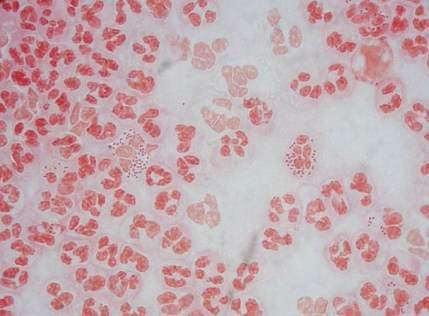 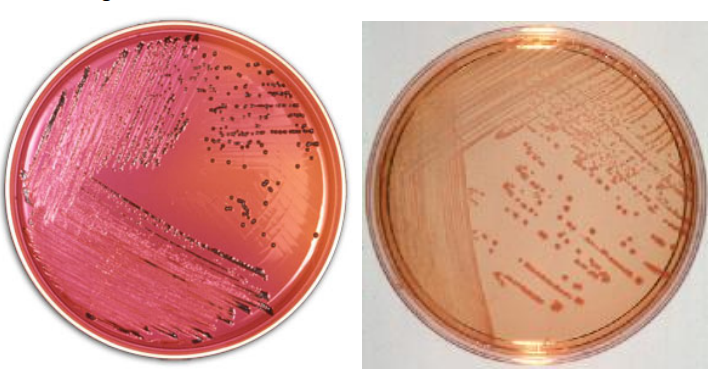 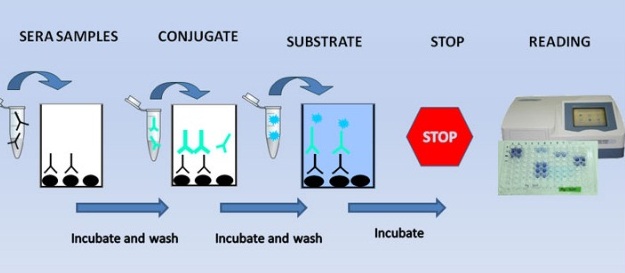 4. Điều trị:
 Bệnh lậu người lớn chưa có biến chứng
Nguyên tắc điều trị:


    - Tránh quan hệ tình dục và 
       uống rượu trong thời gian
       điều trị

    
     
    - Điều trị đồng thời cho cả 
      vợ/chồng hoặc bạn tình của
      bệnh nhân
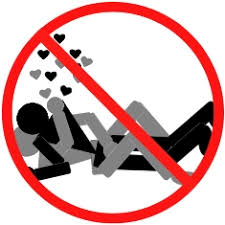 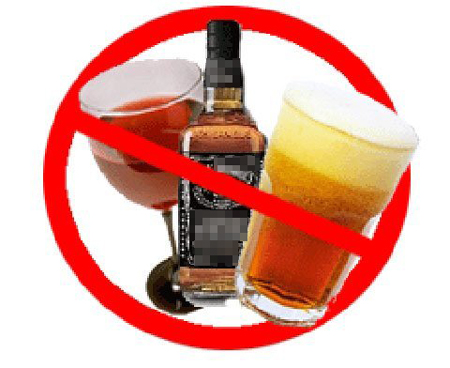 Phác đồ điều trị:
      - Phác đồ đơn độc: thường sử dụng kháng sinh có tác dụng tốt với lậu cầu như
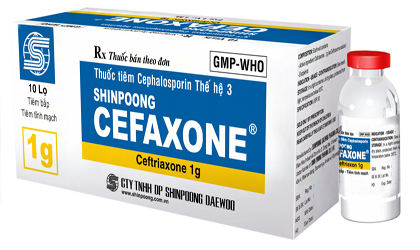 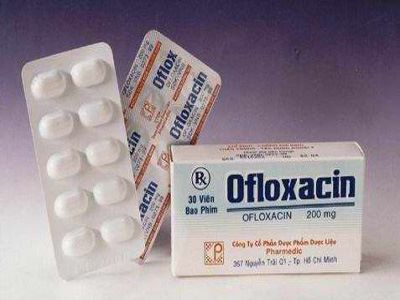 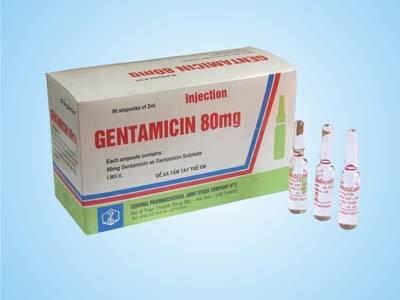 Aminosid
(2000 đồng/ống)
Quinolon
(600 đồng/viên)
Cephalosporin thế hệ 3
- Phác đồ phối hợp (khi không đáp ứng với phác đồ đơn độc): dùng phác đồ đơn độc bổ sung thêm 1 trong các thuốc sau:
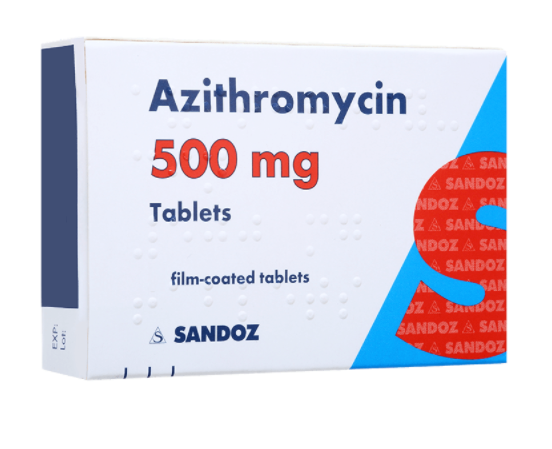 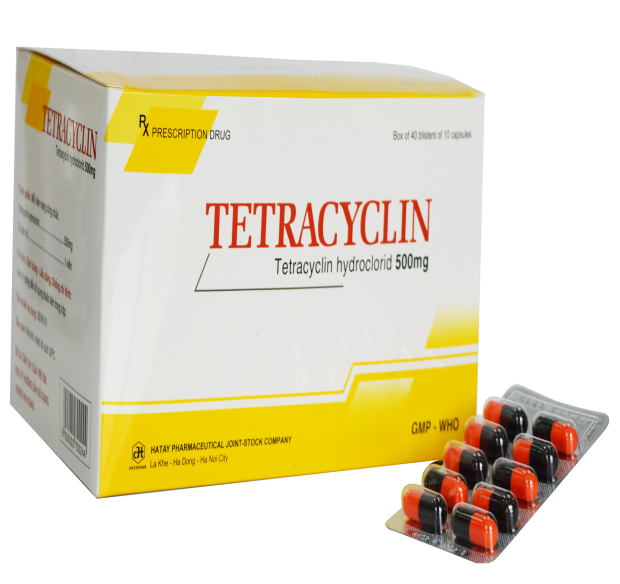 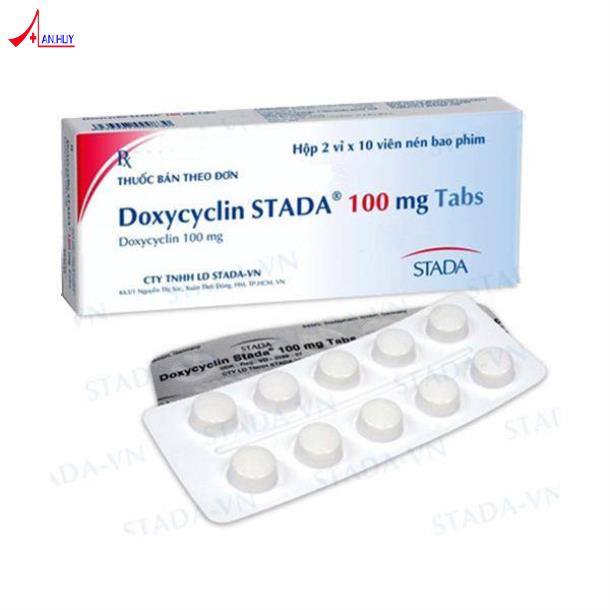 Azithromycin
(1500 đồng/ống)
Tetracyclin
(600 đồng/viên)
Doxycyclin
(400 đồng/viên)
Bệnh lậu có biến chứng hoặc nhiễm lậu cầu phát tán
 - Cần điều trị tại bệnh viện 
    để đề phòng biến chứng: 
      + viêm màng trong tim
      + viêm màng não
      + viêm khớp mủ
 - Nếu viêm khớp mủ phải bất động khớp tạm thời

 - Viêm màng não hoặc viêm màng trong tim, 
    nên chọn các Cephalosporin 
    (thí dụ ceftriaxone), 
    thời gian điều trị 
    thường kéo dài 2-4 tuần
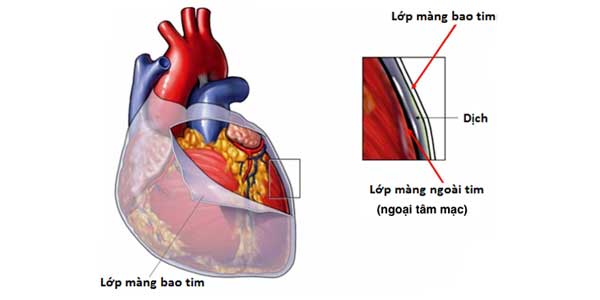 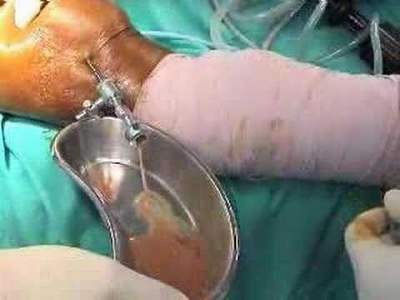 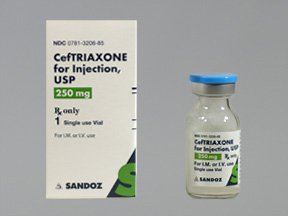 250.000 đồng/hộp 10 lọ
Điều trị viêm kết mạc mắt do lậu ở trẻ sơ sinh:

 Chọn kháng sinh phù hợp với trẻ sơ sinh

Kết hợp đường toàn thân với nhỏ tại chỗ

Rửa mắt bằng dung dịch NaCl 0,9% nhiều lần hàng ngày
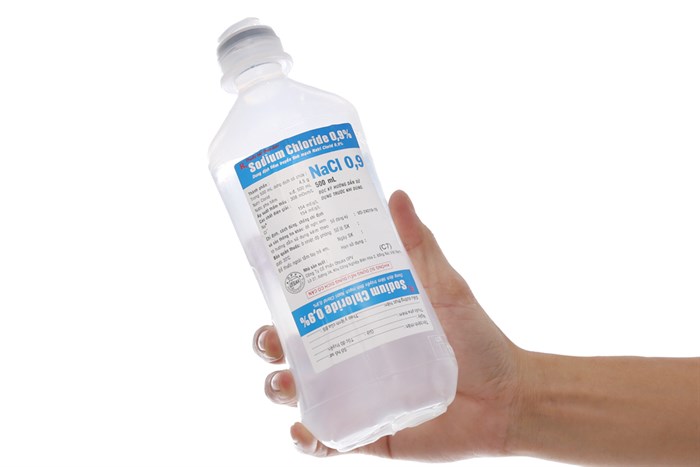 III. BỆNH GIANG MAI (SYPHILIS)
1. Định nghĩa và nguyên nhân: 
       - Là một bệnh lây truyền qua đường tình dục do xoắn khuẩn giang mai gây ra
    
      

     
      

  


       - Bệnh diễn biến với những thời kì cấp xen lẫn thời kì bệnh ẩn. Diễn biến qua các thời kì 1, 2, 3 qua hàng chục năm
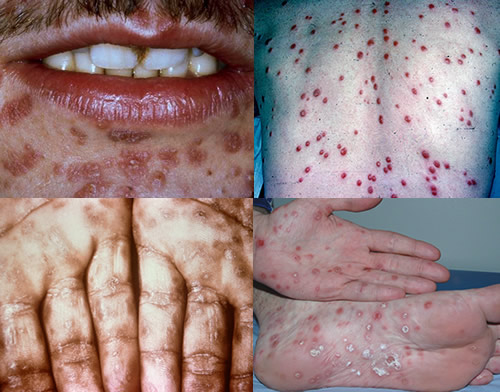 Nguyên nhân:
      - Xoắn khuẩn giang mai (Treponema pallidum) xâm nhập vào cơ thể hầu hết do tiếp xúc qua đường tình dục với các tổn thương có nhiễm trùng
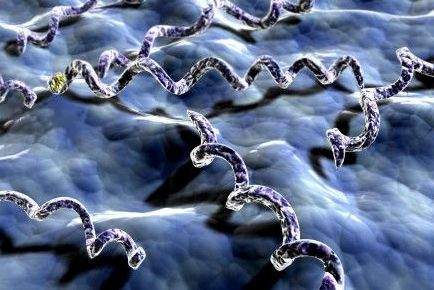 2. Triệu chứng lâm sàng:
      - Thời kì ủ bệnh từ 3 đến 4 tuần sau khi có tiếp xúc với nguồn bệnh

 Giang mai thời kì 1 (săng giang mai):
    - Là tổn thương tại nơi 
      xoắn khuẩn xâm nhập vào cơ thể
    - Là 1 vết loét nông, nền cứng, 
      không đau, không ngứa, 
      thường ở bộ phận sinh dục 
      và tự mất đi
    - Kèm theo có sưng hạch bẹn, 
      hạch to, không đau, 
      không hóa mủ
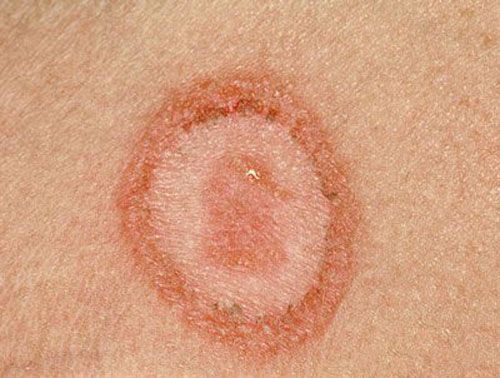 Giang mai thời kỳ 2 (nhiễm xoắn khuẩn huyết):
     - Sau thời kì 1 khoảng 45 ngày, gây tổn thương da, niêm mạc
      + Đào ban giang mai
      + Sẩn giang mai ở hậu môn, 
        sinh dục
      + Mụn loét ở miệng, họng
      + Rụng tóc lốm đốm từng mảng
      + Sưng hạch bạch huyết 
         nhiều chỗ nhưng không đau
      + Sốt nhẹ, mệt mỏi, nhức đầu, 
         đau khớp…

 Thời kì này bệnh lây lan nhiều và dễ dàng, thường xảy ra trong 2 năm đầu
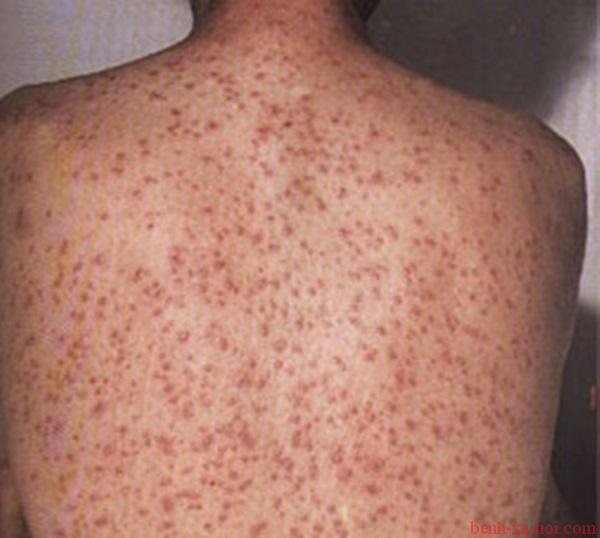 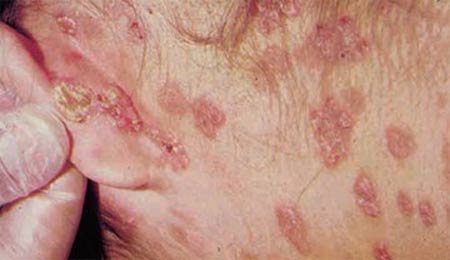 Giang mai thời kì 3:
     - Không nhất thiết là có giang mai thời kì 2 sẽ có giang mai thời kì 3

       + Củ giang mai
       + Gôm giang mai
       + Giang mai thần kinh
       + Giang mai tim mạch
       + Giang mai kín
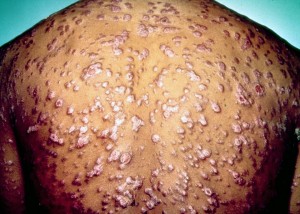 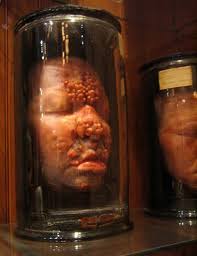 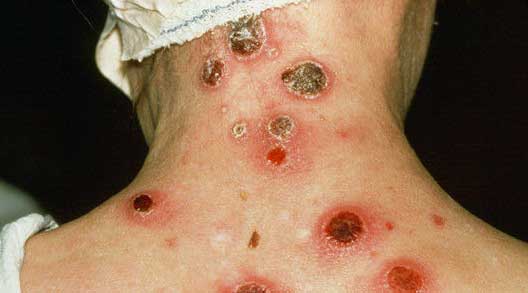 3. Xét nghiệm:
 Tìm thấy xoắn khuẩn tại các tổn thương

 Tìm kháng thể giang mai trong huyết thanh bằng các phản ứng
       

       - RPR: phản ứng kết bông đại thể
      


       - VDRL: phản ứng kết bông vi thể
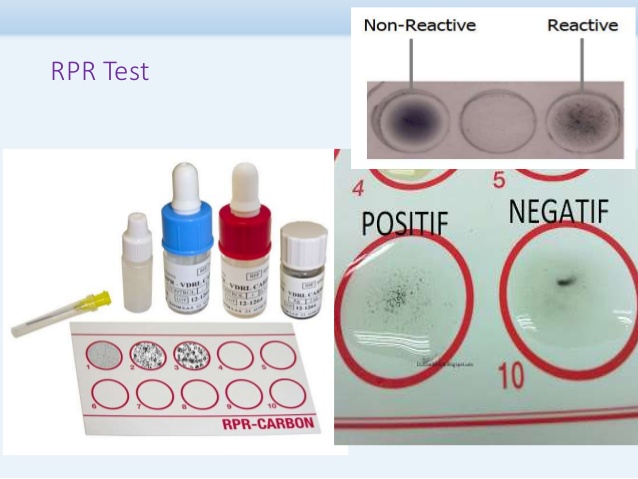 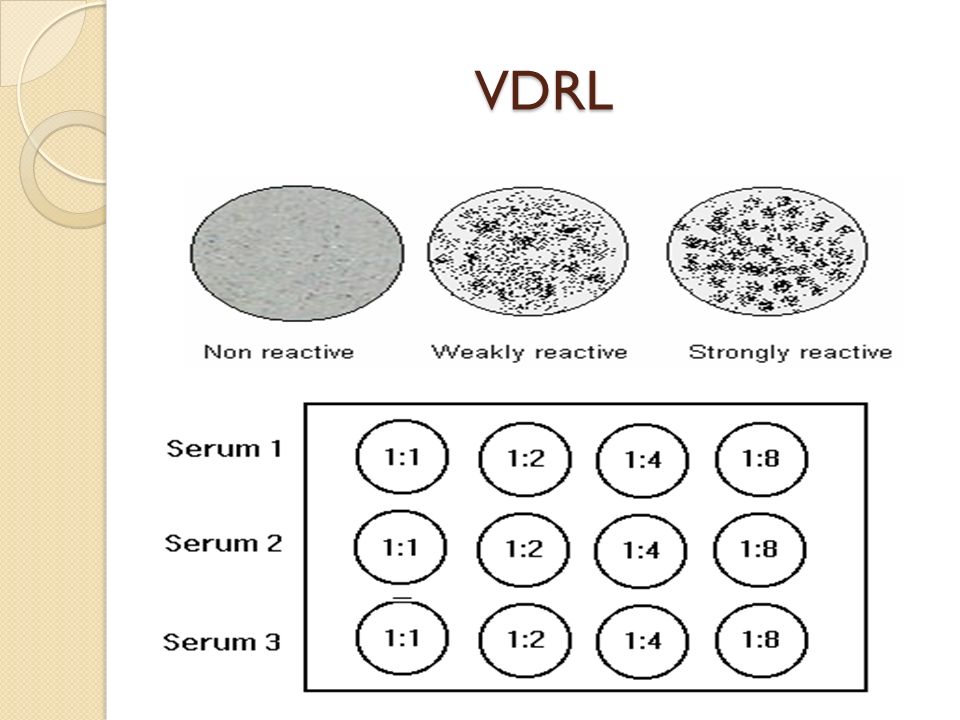 4. Điều trị:
 Nguyên tắc điều trị:
 Điều trị sớm, đủ liều để đề phòng tái phát và di chứng
 Điều trị đồng thời cho cả vợ/chồng hoặc bạn tình

 Phác đồ điều trị:
Lựa chọn phác đồ tùy thuộc vào các thời kì giang mai

Thuốc thường dùng là 
    penicilin G dạng chậm 
   (benzathin penicilin G, 
    procain penicilin G)


 Nếu giang mai thần kinh thì có thể sử dụng Cephalosporin thế hệ 3
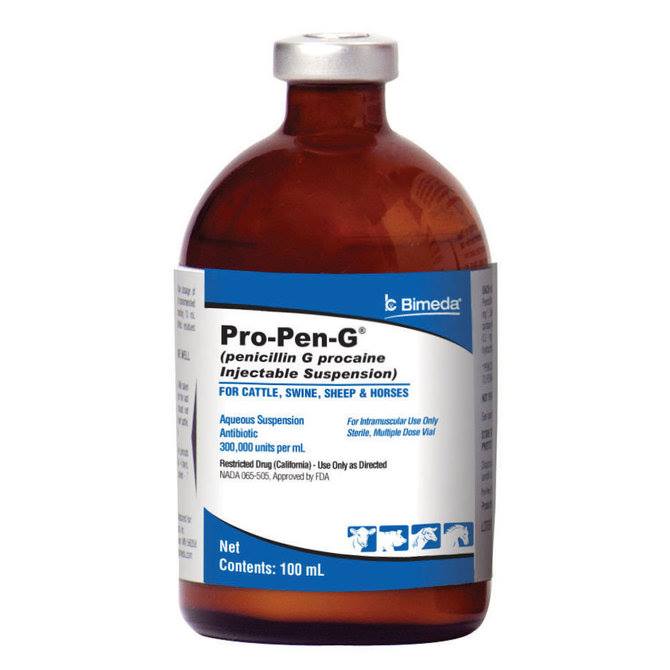